Figure 8. Effect of methacholine on the synaptic depression induced by a short tetanic stimulation. (A) Time course of ...
Cereb Cortex, Volume 24, Issue 7, July 2014, Pages 1818–1831, https://doi.org/10.1093/cercor/bht032
The content of this slide may be subject to copyright: please see the slide notes for details.
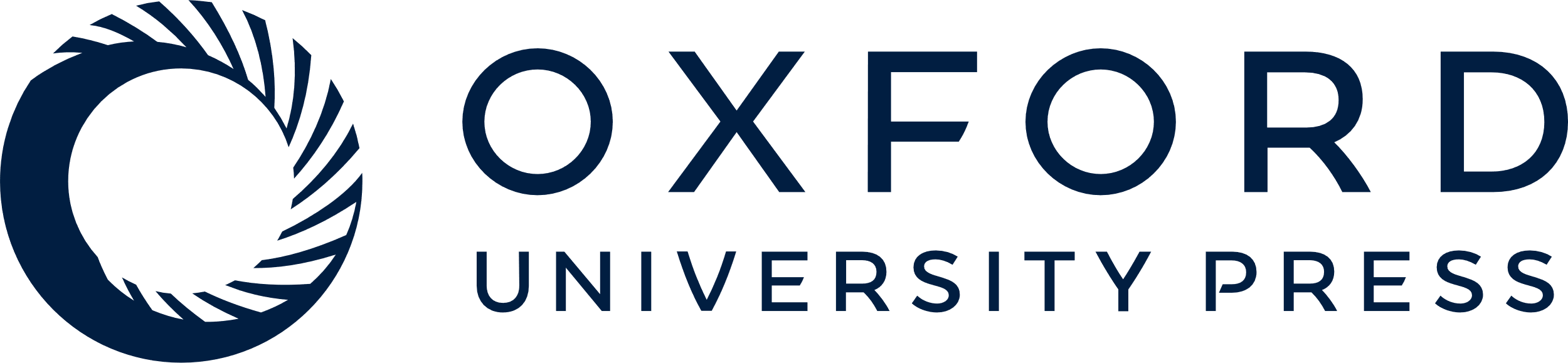 [Speaker Notes: Figure 8. Effect of methacholine on the synaptic depression induced by a short tetanic stimulation. (A) Time course of normalized mean eIPSCs amplitude during a train of 40 stimuli at 40 Hz, in both the control and in methacholine-treated neurons (n = 11) fitted to a double exponential function (control, filled circles and methacholine, empty circles). (B) The time course of synaptic depression was fitted to a biexponential curve: I = $(A_{\rm fast} \times e^{ - t/{\rm tau}_{\rm f} }   + A_{\rm slow} \times e^{ - t/{\rm tau}_{\rm s} } ) + \hbox{Iss}$. Plot histograms showing averaged τfast, τslow, and Iss for control (empty bars) and methacholine-treated (filled bars) neurons. (C) Representative eIPSCs elicited at 0.1 Hz, before and after a brief tetanization. (D) Mean normalized eIPSC amplitude (0.1 Hz) observed in control (filled circles) and methacholine-treated (empty circles) neurons undergoing a short stimulation train (arrowhead, 1 s at 40 Hz). Post-tetanic single eIPSCs elicited at 0.1 Hz were normalized to the pretetanic eIPSC level. (E) Averaged PPR obtained immediately before (b) and after (a) the short tetanic stimulation. Note that tetanization of the presynaptic neuron does not modified the PPR. Data are mean ± SEM of paired data (n = 10).


Unless provided in the caption above, the following copyright applies to the content of this slide: © The Author 2013. Published by Oxford University Press. All rights reserved. For Permissions, please e-mail: journals.permissions@oup.com]